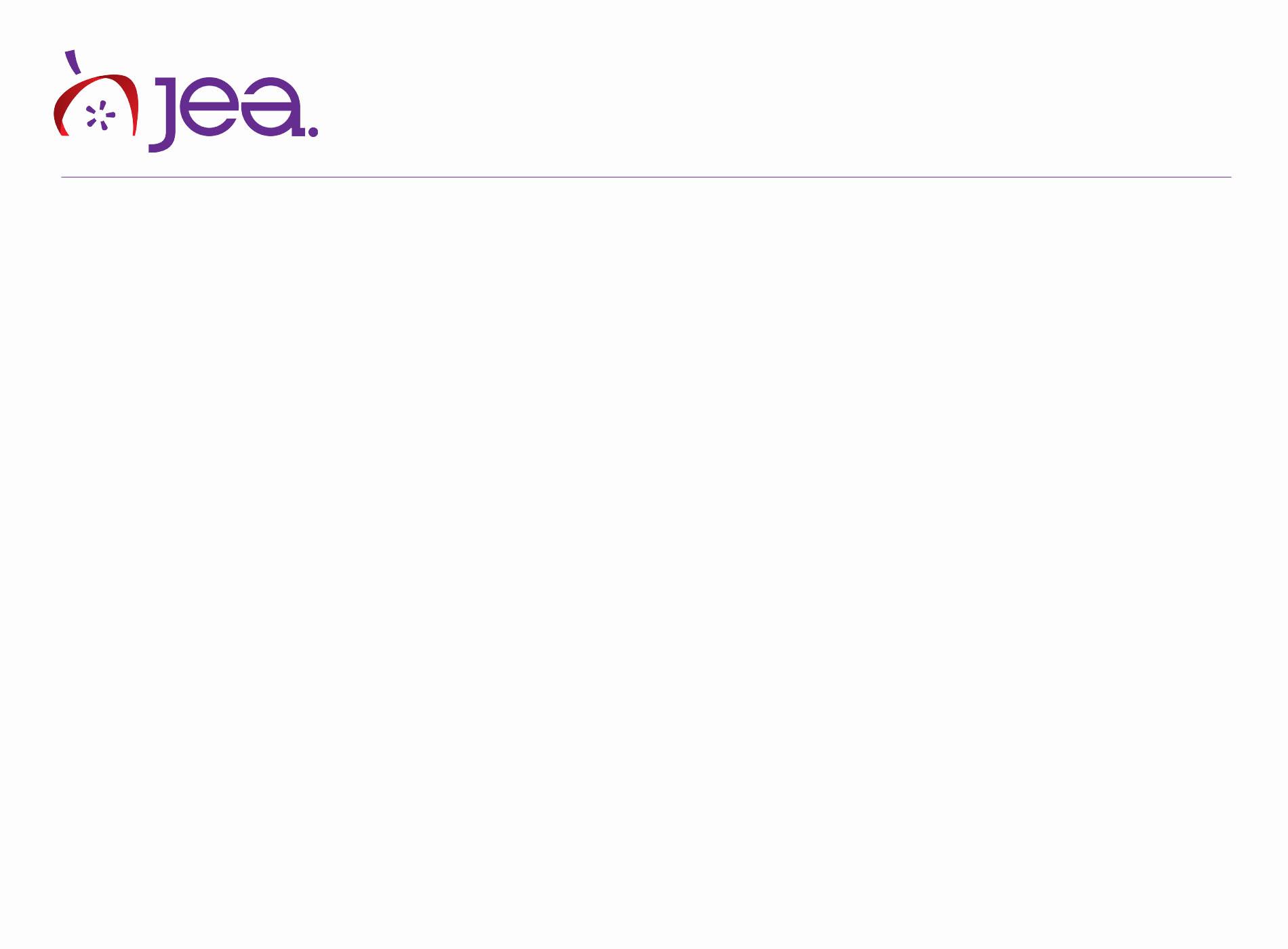 Manuals: 
Ethical guidelines, procedures
Law and Ethics Module
The goal of today:
We will review the difference in an ethical guideline and procedure.

We will going to formulate job descriptions for both adviser and students.

We will create several ethical guidelines and procedures for a staff manual.
What is the difference between guidelines and procedures?
Ethical guidelines:
Suggestive in nature. For example, how should you cover a controversial event?

If you don’t follow the guideline, some damage could come to the publication, but no one should be punished. These are suggestions and not rules.
What is the difference between guidelines and procedures?
Procedures:
Process in nature. For example, how does someone check out a camera, interview a source, etc. A punitive punishment may result from someone not following a procedure. (If you eat food next to a computer, you will not be allowed to have food in the room.)
First, brainstorm a list
What are the duties of the student journalists?

Advisers?

Take a few minutes and brainstorm the duties of these jobs.
[Speaker Notes: Give the students three minutes to make a list.]
Add any missing items to your list:
Assign beats/content
Decide content
Be the voice of the students
Communicate with administrators 
Set deadlines
Evaluate student work
Plan instruction and curriculum
Handle disciplinary issues
Act as a liaison with professionals
A few more …
Select staff members
Conduct interviews
Sell ads
Design 
Change stories
Correct errors
Clarify student responsibilities
Now, put the jobs on the following:
Students
Teacher
[Speaker Notes: Students should take another three minutes for this. First, they should copy the Venn diagram. Then they should add the duties as outlined so far during class.]
Compare
Find a partner and compare your graphs.

Would you like to change any of the content? Rework any content you would like.
[Speaker Notes: Give students another three minutes for this. Remind them to readjust as necessary.]
Reflection
Based on your diagram, who makes most of the decisions? 

Raise your left hand if it’s the adviser. Raise your right hand if it’s the student.
Teacher-led example
Conduct interviews
Sell ads
Design 
Change stories
Assign beats/content
Decide content
Be the voice of the students
Communicate with administrators 
Set deadlines
Evaluate student work
Plan instruction and curriculum
Handle disciplinary issues
Act as a liaison with professionals
Select staff members
Correct errors
Clarify student responsibilities
Students
Teacher
[Speaker Notes: Shows what a publication that is teacher led looks like. loks]
Student-led example
• Assign beats/content
• Decide content
• Be the voice of the students
• Set deadlines
• Act as a liaison with professionals
• Correct errors
• Conduct interviews
• Sell ads
• Design 
• Change stories
• Communicate with administrators 
• Evaluate student work
• Plan instruction and curriculum
• Select staff members
• Clarify student responsibilities
• Handle disciplinary issues
Why is this important?
Hint: Think case law.

What is the distinction between Hazelwood and Tinker schools?

Which hand should you have raised? (Left was teacher-led, right was student-led.)

Yes, your right hand!
[Speaker Notes: Teacher should take a few minutes to differentiate between Tinker and Hazelwood. Why, from a First Amendment standpoint is it important for students to make the decisions?]
Procedures (for those who just need to revise these)
Now, we’re going to look at the jobs of those on staff. 

If you already have job descriptions, analyze these to determine if any of the duties should be shifted.

By outlining job duties for each staff position, students and the adviser know what their position entails.
Procedures (for those who need to create these)
Brainstorm all the positions on staff. Create a list of all the duties that staff position requires. Don’t forget to include the adviser.

Write a job description for the following
• General staffer (reporter, photographer, videographer, designer, etc.)
• Editor
• Adviser
[Speaker Notes: Extension: Ask students to craft the job descriptions for all staff positions.]
Divide and conquer:
Each group should create a guideline or AND/OR procedure on the assigned topic from the list:
Editor-staff relationships
Staff conduct
Balance and objectivity
Academic dishonesty
Ownership of student content
Controversial coverage
News judgment and news values
How to do this:
Read the handout your teacher has given you.
Figure out if you need a procedure or a guideline on this topic (or both).
Access the resources. Look through these and create your guideline or procedure.
Reread and polish as needed.
Turn in your final draft by the end of the class period. You will get a grade for this.